МБДОУ «Детский сад № 41»
«Задания от Бабы-Яги»

Подготовила:
М.А.Козлова
воспитатель
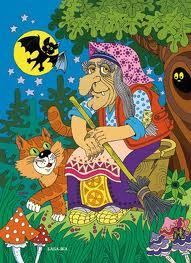 Задание № 1 «Посчитай правильно» (1)
Задание № 1 «Посчитай правильно» (2)
Задание № 1 «Посчитай правильно» (3)
Задание № 2 «Отгадай загадки» (1)
Задание № 2 «Отгадай загадки» (2)
Задание № 2 «Отгадай загадки» (3)
Задание № 4 «Назови ,какой геометрической фигуры не стало» (1)
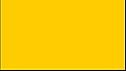 Задание № 4 «Назови ,какой геометрической фигуры не стало» (2)
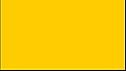 Задание № 4 «Назови ,какой геометрической фигуры не стало» (3)
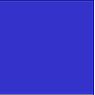